Gravitational Potential
Aims
Gravitational potential
Gravitational potential energy is given as the energy of a body due to its position in a gravitational field
Consider a rocket blasting off the surface of the Earth
As the rocket rises, it does work against the ‘trap’ of the gravitational field surrounding the Earth
Therefore as it rises, the potential energy of the rocket increases – if the rocket was to come back down, it would ‘lose’ this gpe
Gravitational Potential
Gravitational potential
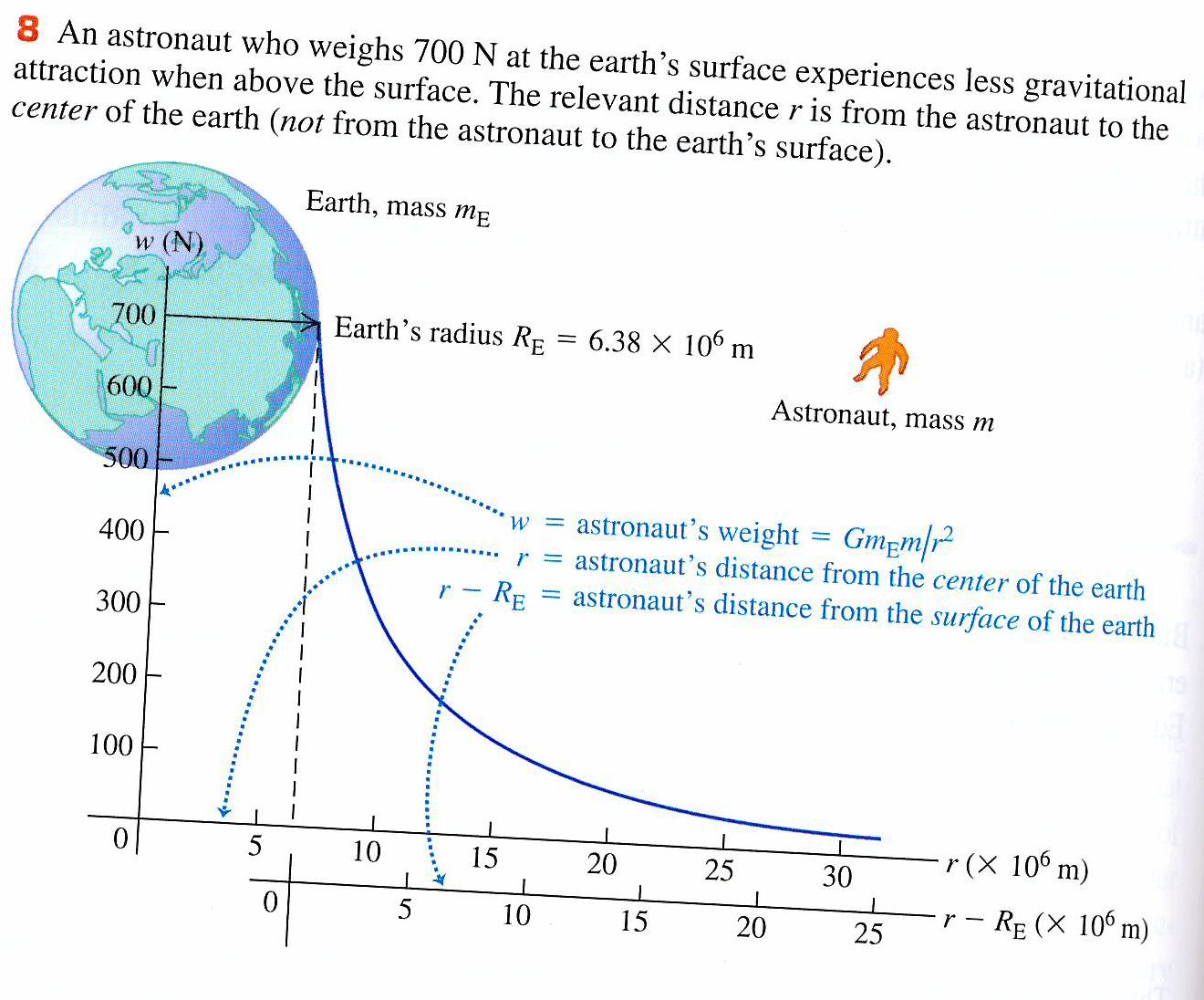 Add figure 8 page 454
Mathematical gravitational potential
Mathematical gravitational potential
Mathematical gravitational potential
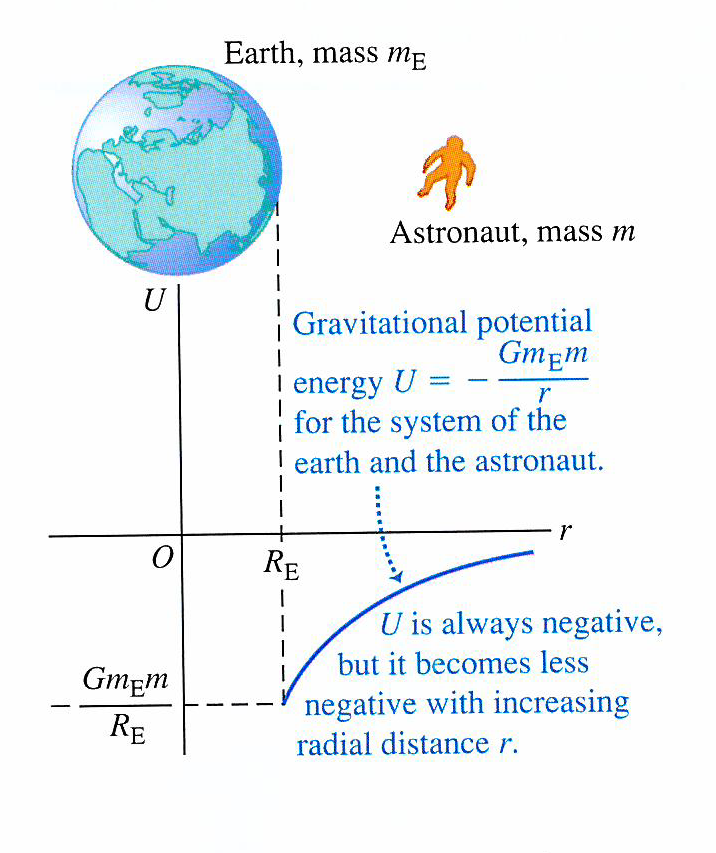 Add figure 11 page 456
Question
A robotic lander with an Earth weight of 3430 N is sent to Mars, which has a radius of 3.40 x106 m and a mass of 6.42 x1023 kg.  Find the weight of the lander on the Martian surface and the acceleration there due to gravity.
Answer
Question
Gravitational potential and work proof
Questions
Complete the summary questions on page 58